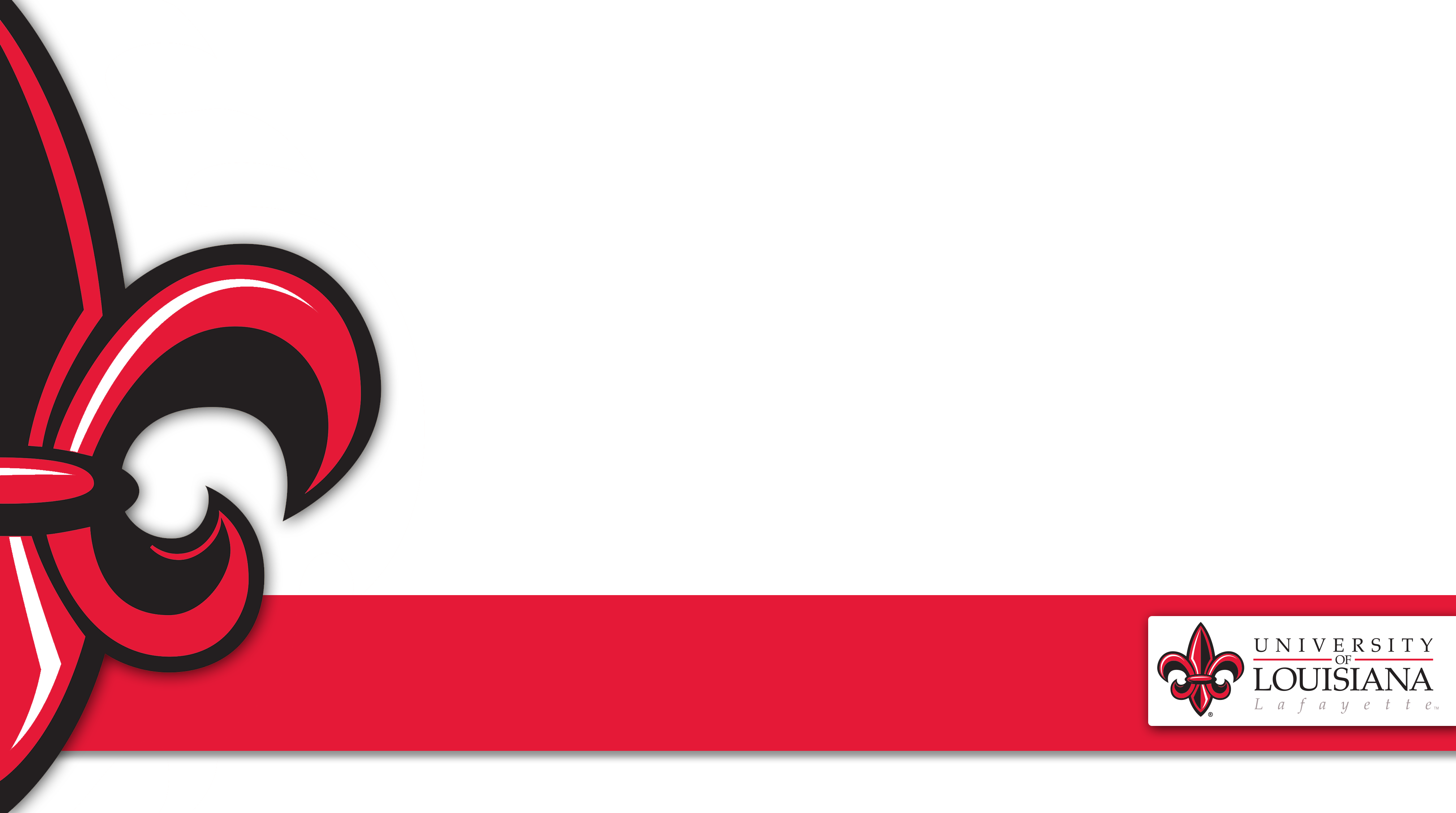 Your Presentation TitleYour Title Subheading
[Speaker Notes: This page is an opening page option.]
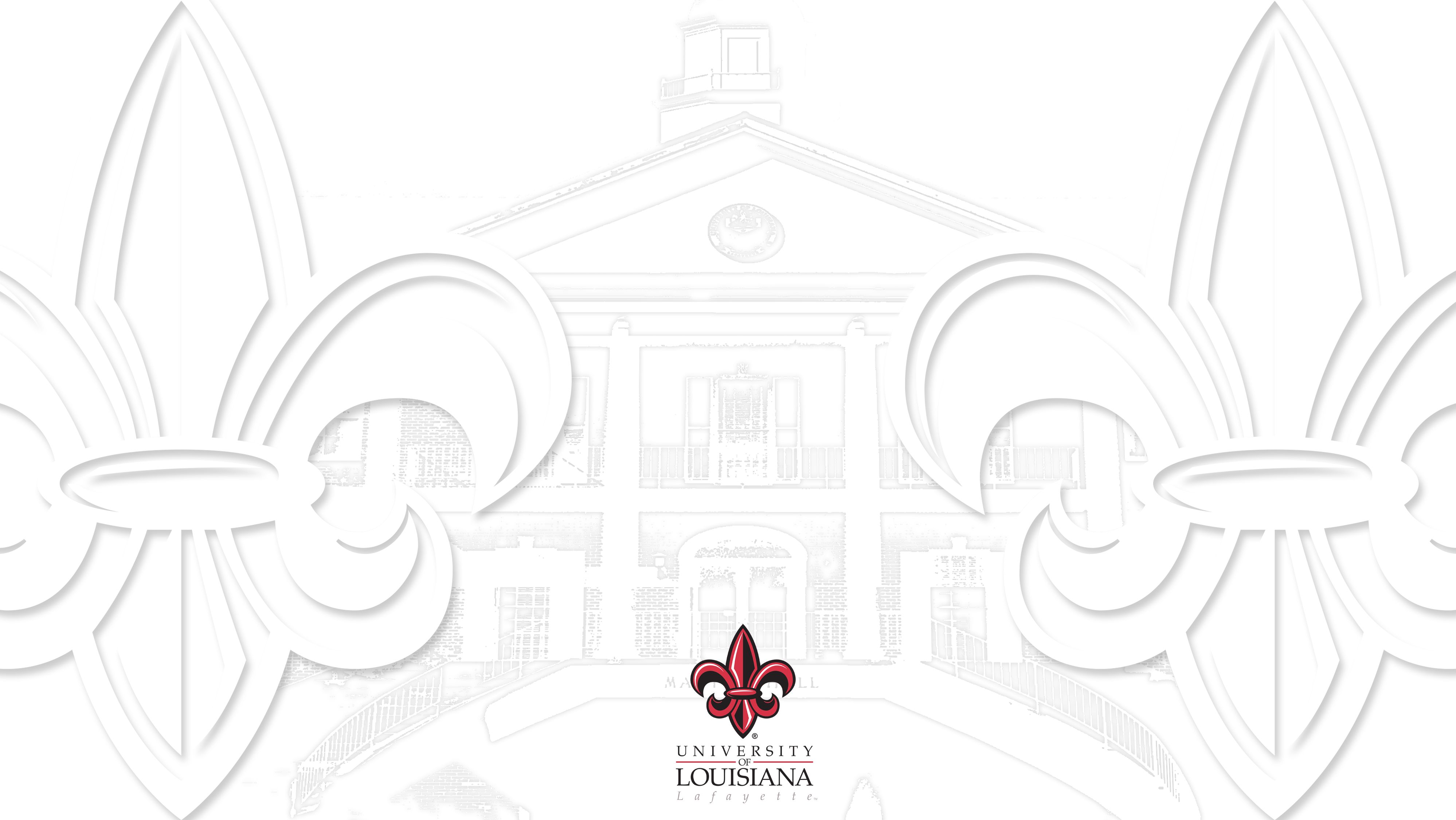 Your Presentation Title
Your Title Subheading
[Speaker Notes: This page is an opening page option.]
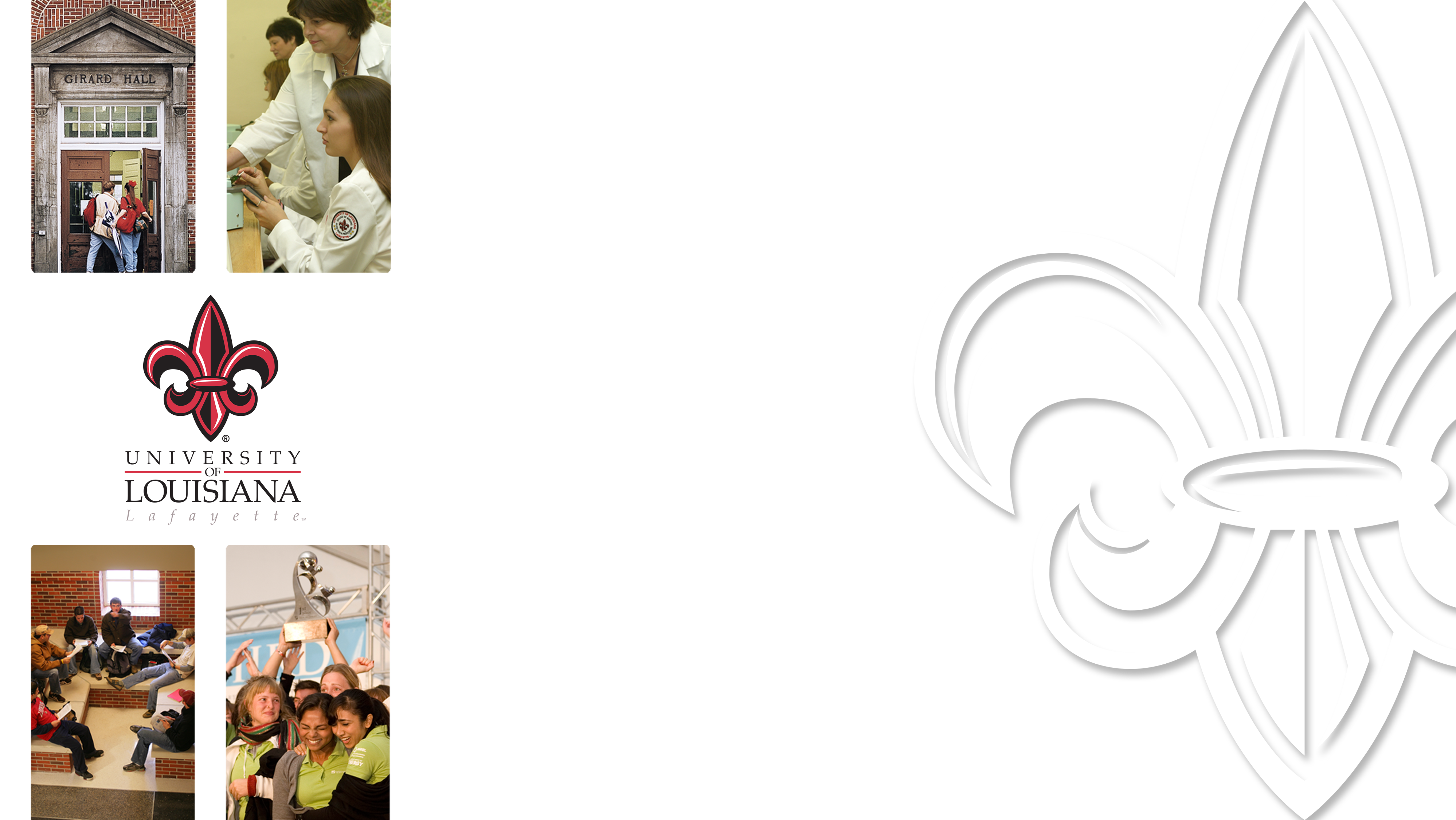 Your Presentation TitleYour Title Subheading
[Speaker Notes: This page is an opening page option.]
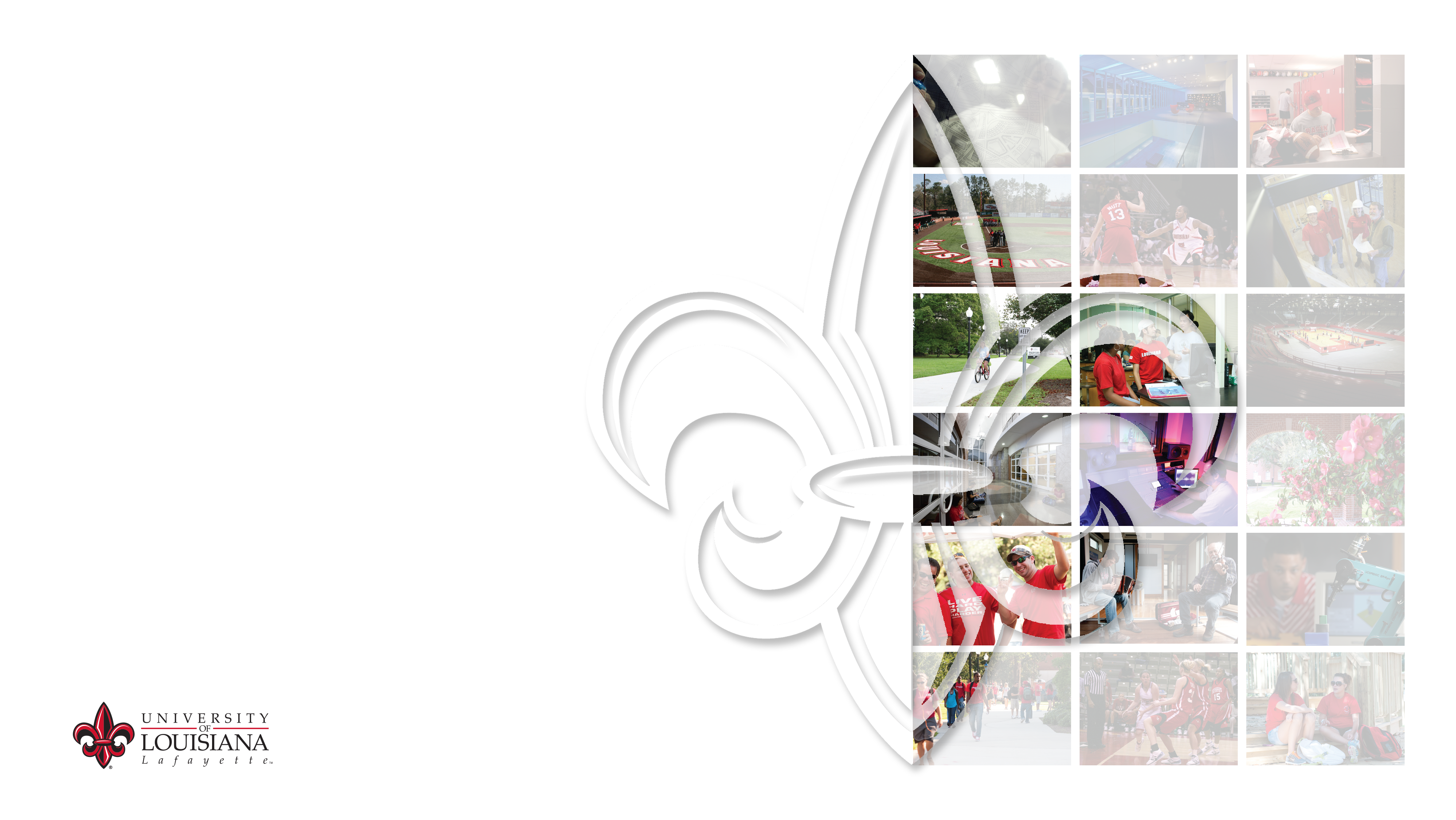 Your Presentation TitleYour Title Subheading
[Speaker Notes: This page is an opening page option.]
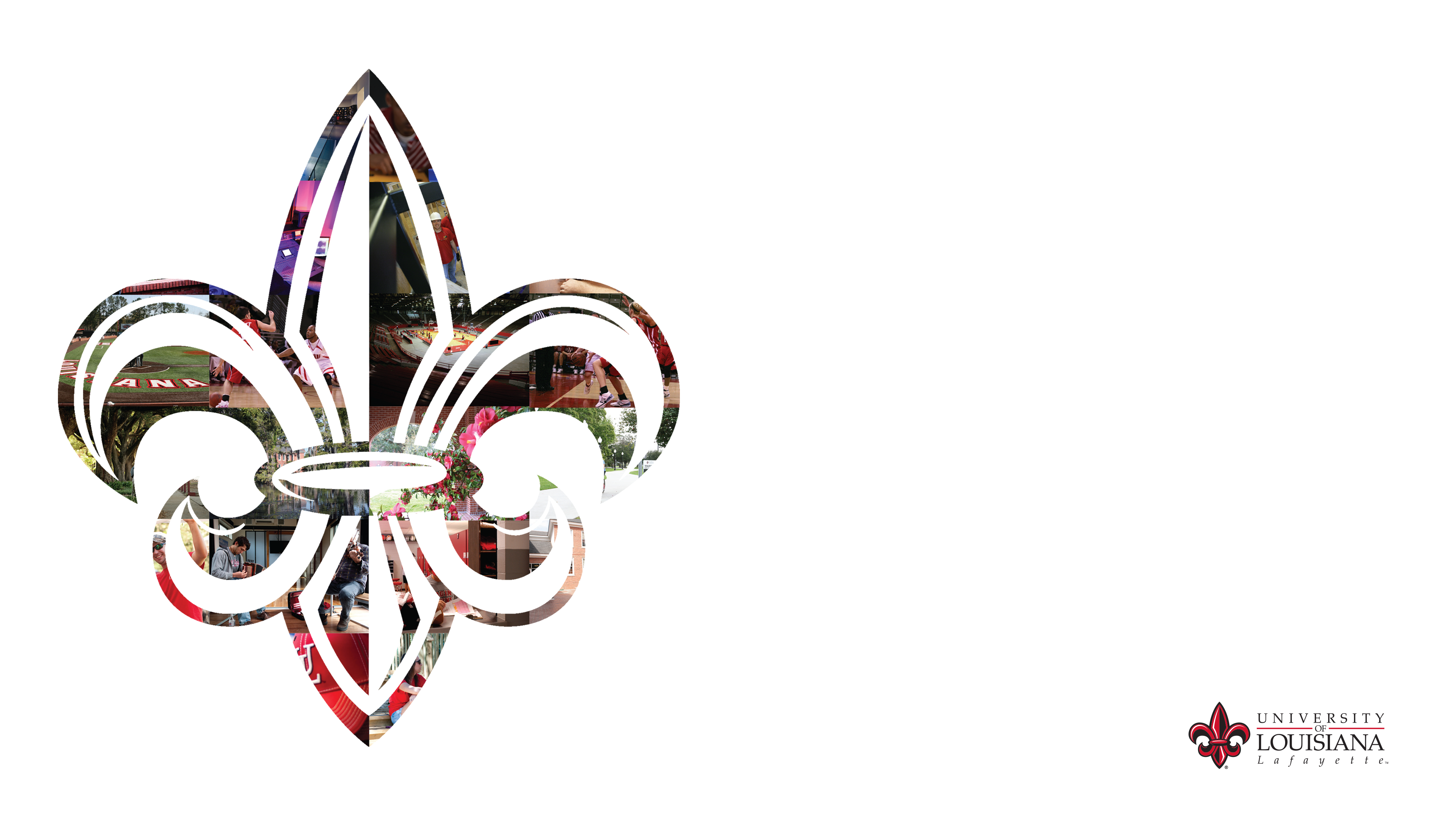 Your Presentation 
Title Can Be More 
Than One Line
 Your Title Subheading
[Speaker Notes: This page is an opening page option.]